DESE Resources/Initiatives related to Behavioral and Mental Health & Social Emotional Wellness
Ed Stability Office Hours  – January 19, 2023
Chris Pond 
Behavioral and Mental Health Specialist   Student & Family Support (SFS)
Major Themes
Current context and Importance

Funding Opportunities

We’re seeing promising practices across the state. 

Guidance, and professional development.
Statewide advisory groups are informing the efforts.
Current context and Importance
Increased need for behavioral and mental health services due to pandemic and data showing increased rates of youth considering suicide and feeling sad and or hopeless.
Building strong systems of care between school districts, community mental health agencies and providers creates continuity of care for families, children and youth. 
Ensuring school districts, families and communities have stable funding to develop sustainable practices and policies will allow them to build capacity for implementing multi-tiered systems of support frameworks, comprehensive mental health systems and social emotional wellness practices to prepare and equip students for success.
Communication is key to ensuring quality care for all students and families.
DESE Grant Funding
Example includes:
Supporting Students’ SEL, Behavioral & Mental Health (MH), and Wellness through MTSS (SEL & MH Grant)
developing comprehensive, integrated multi-tiered systems for student, family, and educator social-emotional and/or mental health supports; and
building sustainable infrastructure to facilitate integrated coordination between school and community-based services and/or providers.

FY23 continuation SEL Mental Health Grant awardees- https://www.doe.mass.edu/grants/2022/awards/613-311-332.docx
FY23 competitive SEL Mental Health Grant awardees-
    https://www.doe.mass.edu/grants/2023/awards/311.docx
Promising practices
Examples include:
Supporting restorative justice practices
Building connections with community agencies
Building Multi-tiered Systems of Supports, SEL & Wellness practices
Understanding data to address and develop policies and practices to support behavioral & mental health and social-emotional & wellness needs in district and schools.
Attending professional development opportunities to build skills and knowledge to better support students.
Funding training to support learning around Trauma-informed practices.
Guidance/Information/Professional Development
Examples include:
Holistic Support and Enrichment, SEL, Health and Safety Newsletter
   Sign-up & See Past Issues

Mental & Behavioral Health and Wellness Supports Page
Professional learning Communities-Spotlight on SEL

Multi-Tiered System of Support (MTSS)
Multi-Tiered Systems of Support (MTSS) Academies-(full)
E.g., SEL/Mental Health, Systemic Student Support (S3), and Culturally Responsive Teaching

Youth Mental Health First Aid training
Statewide Advisories
Resources
Examples include: (State and Federal)
Center on Well-Being & Trauma

Substance Abuse and Mental Health Services Administration (SAMHSA)
Homelessness Resources: Trauma

Healthy Outcomes from Positive Experiences (Hope)

Collaborative for Academic Social and Emotional Learning (CASEL)
Thank You
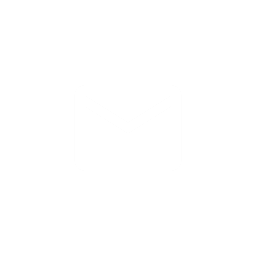 achievement@doe.mass.edu
781.338.3010
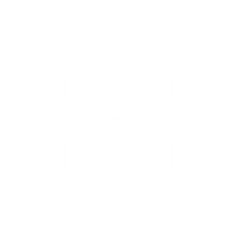 Office of Student & Family Support (SFS)
www.doe.mass.edu/sfs
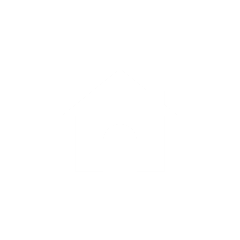 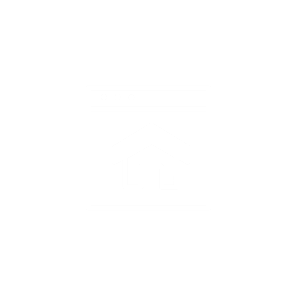